SPOR BİLİMLERİ FAKÜLTESİ
ANTRENÖRLÜK EĞİTİMİ BÖLÜMÜ
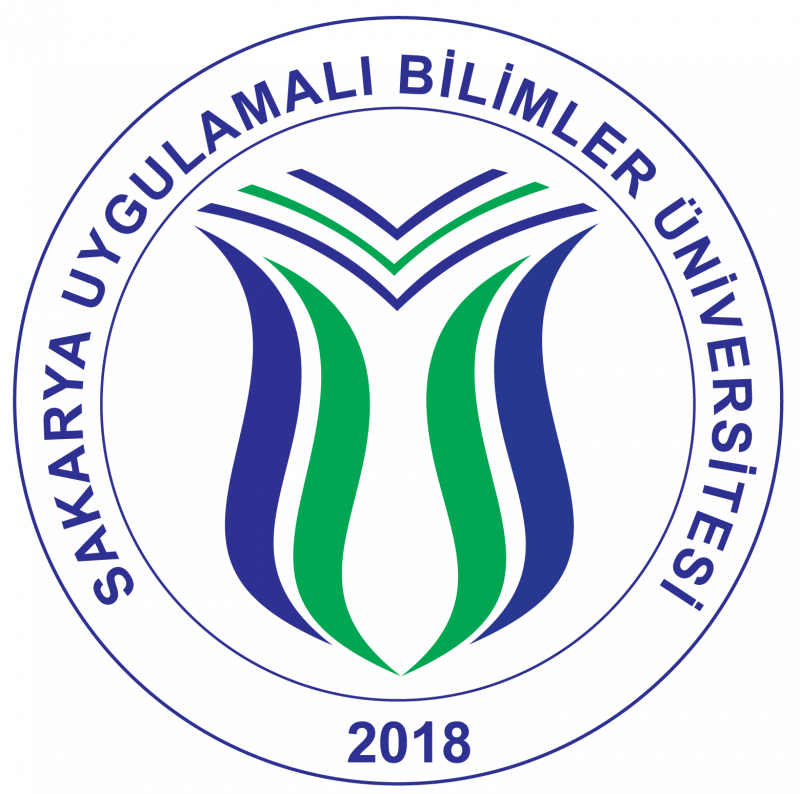 27.09.2021
İÇERİK 

Öğretim elemanları, öğrenci sayıları
Yeni kayıt olan öğrenci bilgileri
Uzaktan İşlenecek Dersler 
Lisans Programı
Uzmanlık Hocalarımız
Stratejik Amaç
KADROMUZ
4
2
2
2
Ayşenur Turgut
Adem Erbay
Ertuğrul Gelen
Murat Çilli
10
Barbaros Demirtaş
Esra Atış
Malik Beyleroğlu
İhsan Sarı
Doğuş Bakıcı
Merve Nur Yaşar
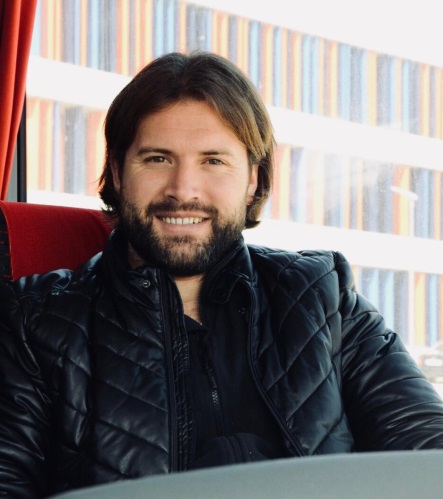 YENİ ÖĞRETİM ÜYEMİZ

Dr. Öğr. Üyesi Volkan Sert
[Speaker Notes: İsimler ve foto gelecek]
BÖLÜM HAKKINDA BİLGİLER
ÖĞRENCİLERİMİZ
40
2
349
309
8
3
29
4
37
[Speaker Notes: Kabul edilen öğrenciler]
2021 ANTRENÖRLÜK EĞİTİMİ LİSANS BAŞVURU İSTATİSTİKLERİ
TOPLAM BAŞVURU SAYISI
576
KONTENJAN
50
BAŞVURAN MAKS TYT
282,9116
GEÇERLİ BAŞVURU SAYISI
204
TOPLAM BAŞVURULAN BRANŞ SAYISI
17
TOPLAM BAŞVURAN MİLLİ SAYISI
12
BAŞVURAN MİN TYT
180,1201
2021 Yılı Kayıt Olan Öğrenci Bilgileri
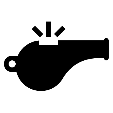 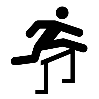 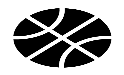 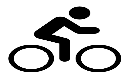 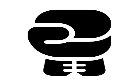 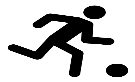 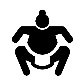 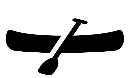 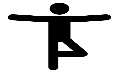 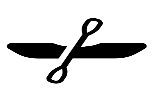 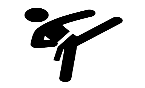 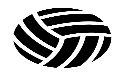 B
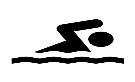 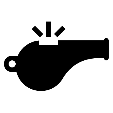 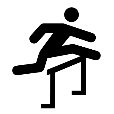 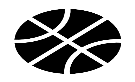 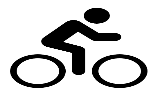 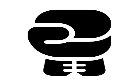 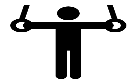 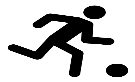 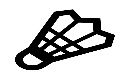 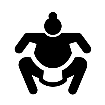 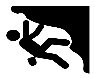 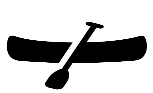 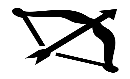 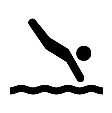 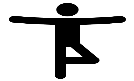 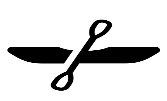 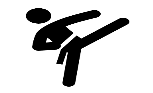 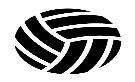 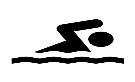 UZAKTAN İŞLENECEK DERSLER
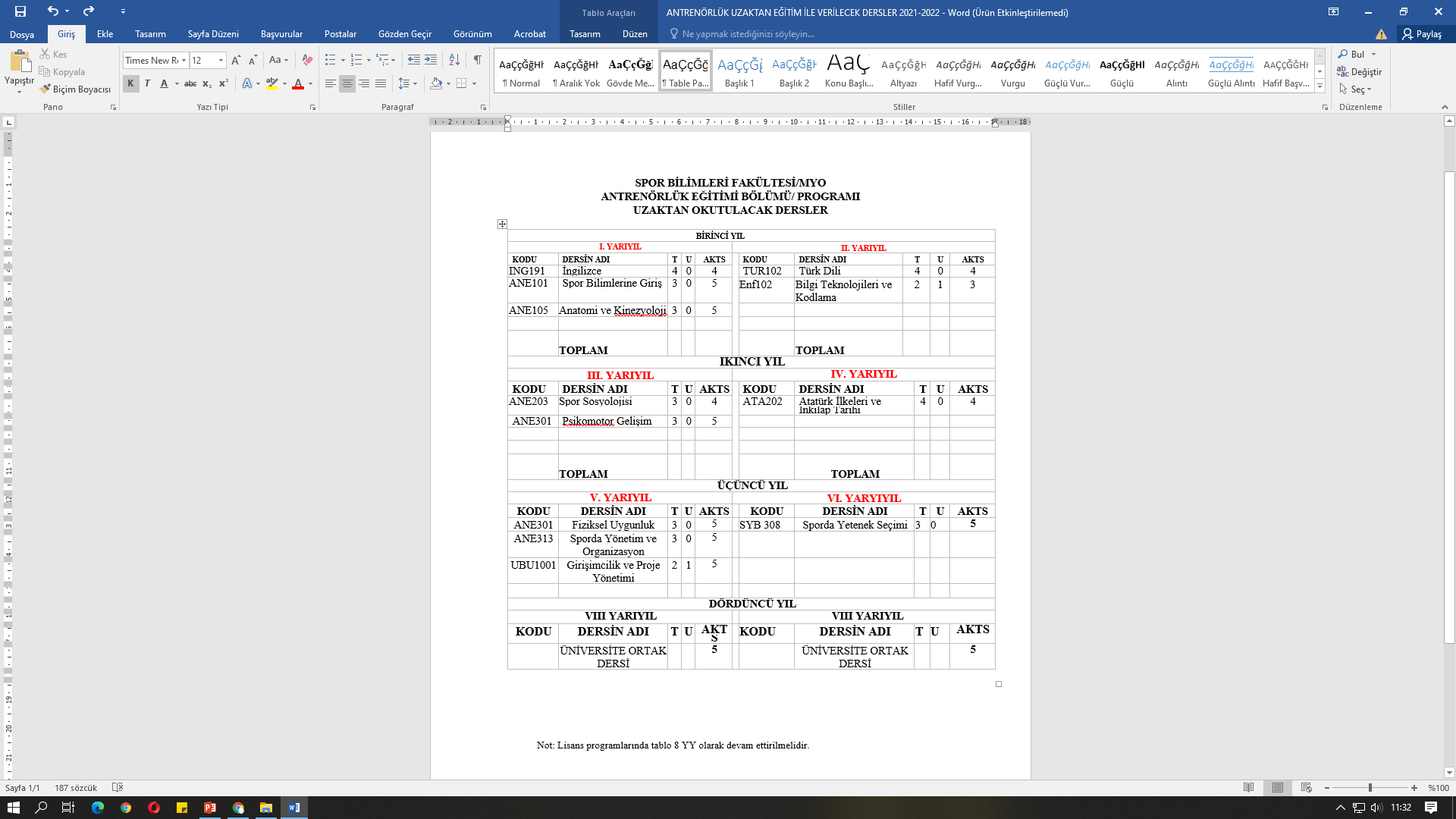 Dönem hazırlıkları3. & 4. sınıflar toplantı
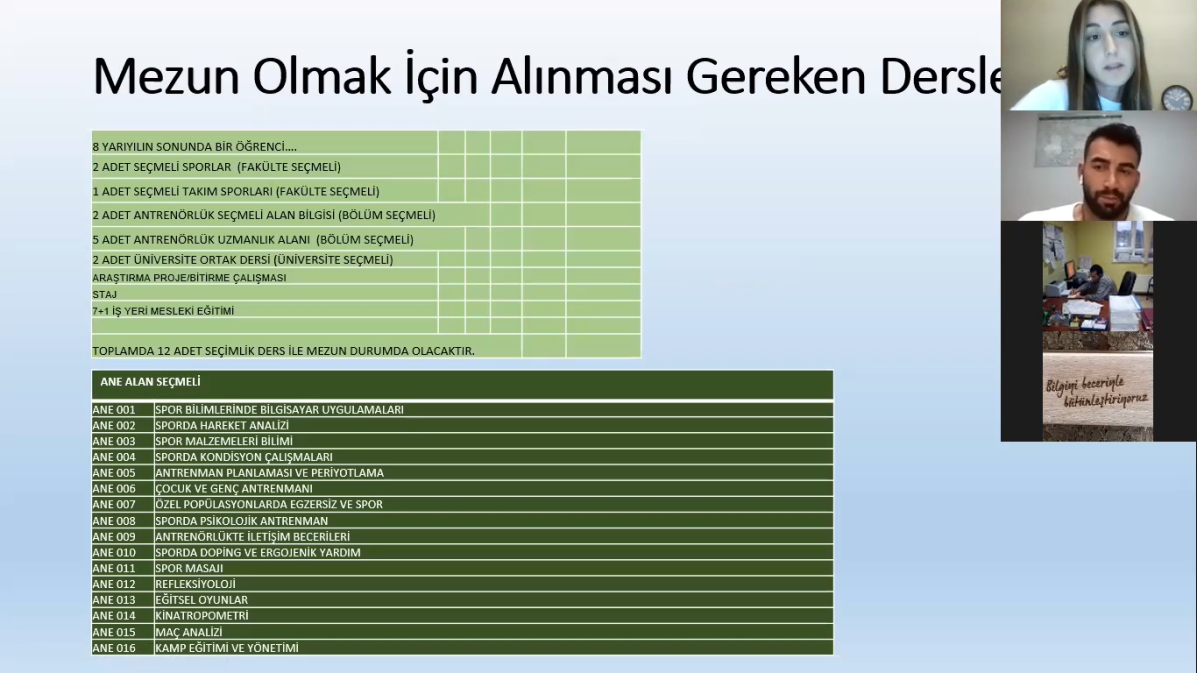 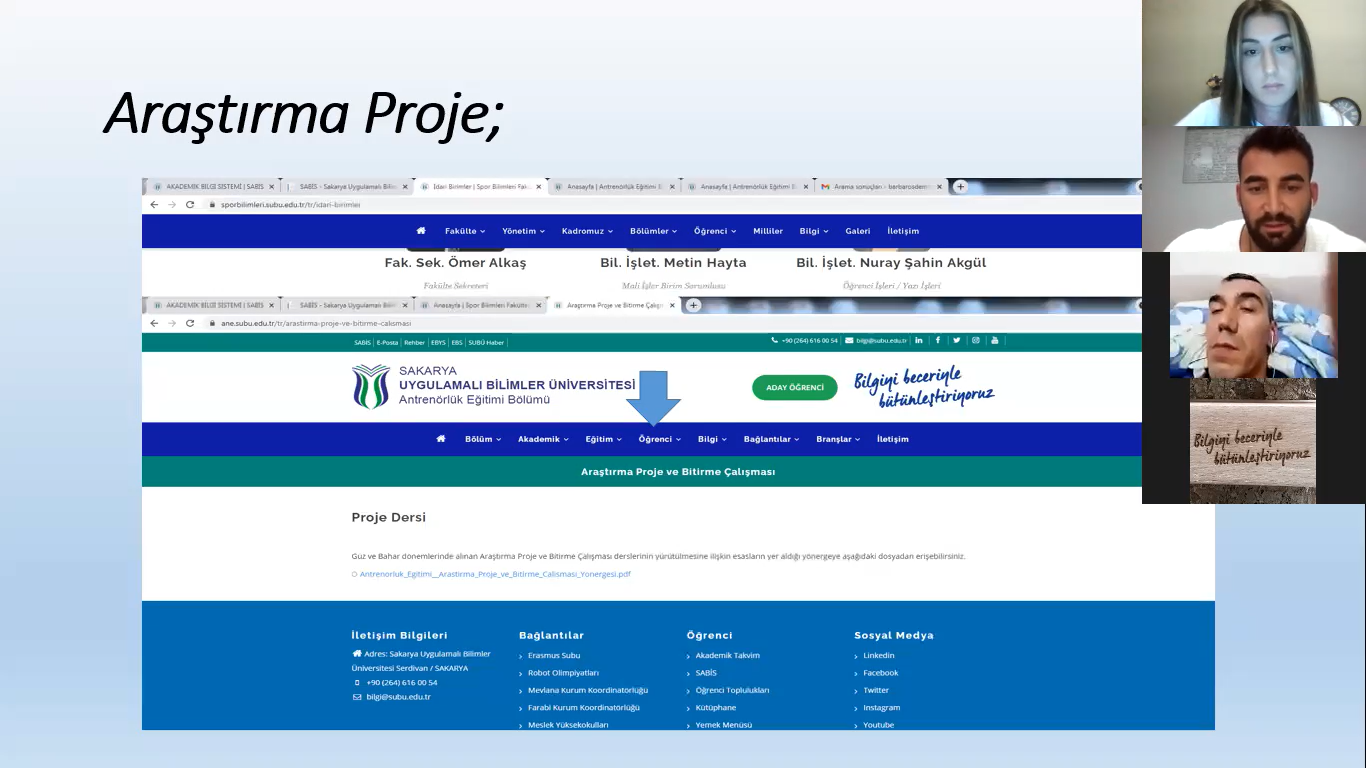 Dönem hazırlıklarıOryantasyon toplantısı
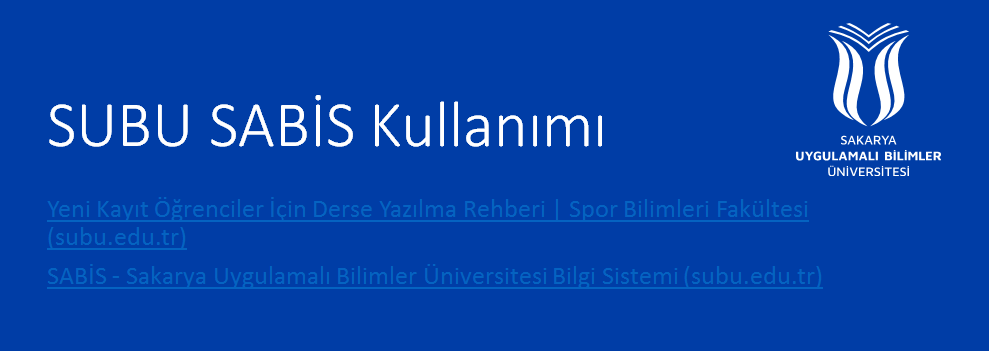 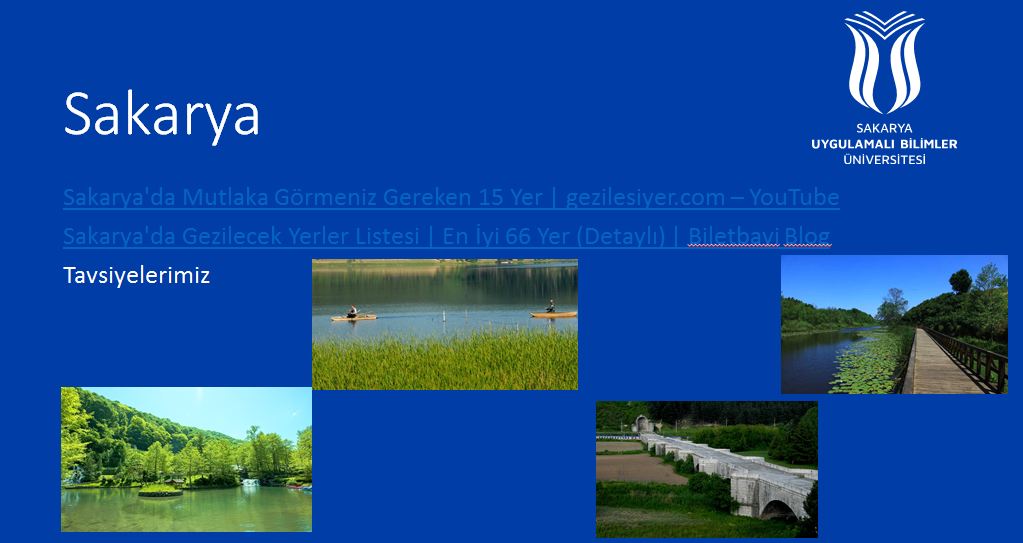 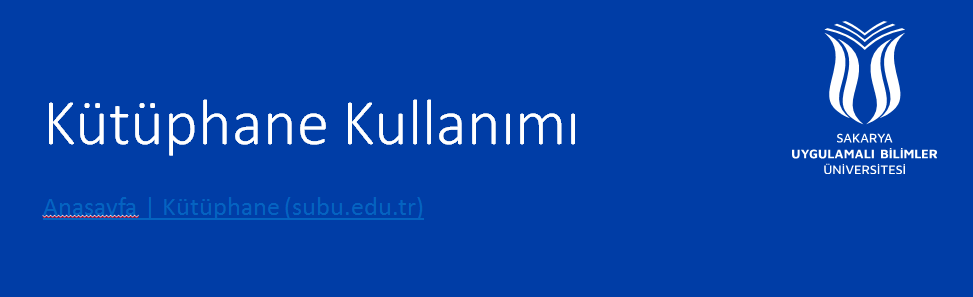 Dönem hazırlıkları
LİSANSÜSTÜ ORYANTASYON TOPLANTISI
EĞİTİM VE ÖĞRETİM
Barbaros DEMİRTAŞ
50   (4. SINIF)
Ayşenur TURGUT KAYMAKÇI
55   (3. SINIF)
118 (2. SINIF ve Artık Yıl)
Merve Nur YAŞAR
83   (1. SINIF ve Artık Yıl)
Doğuş BAKICI
LİSANS PROGRAMI REVİZE EDİLDİ
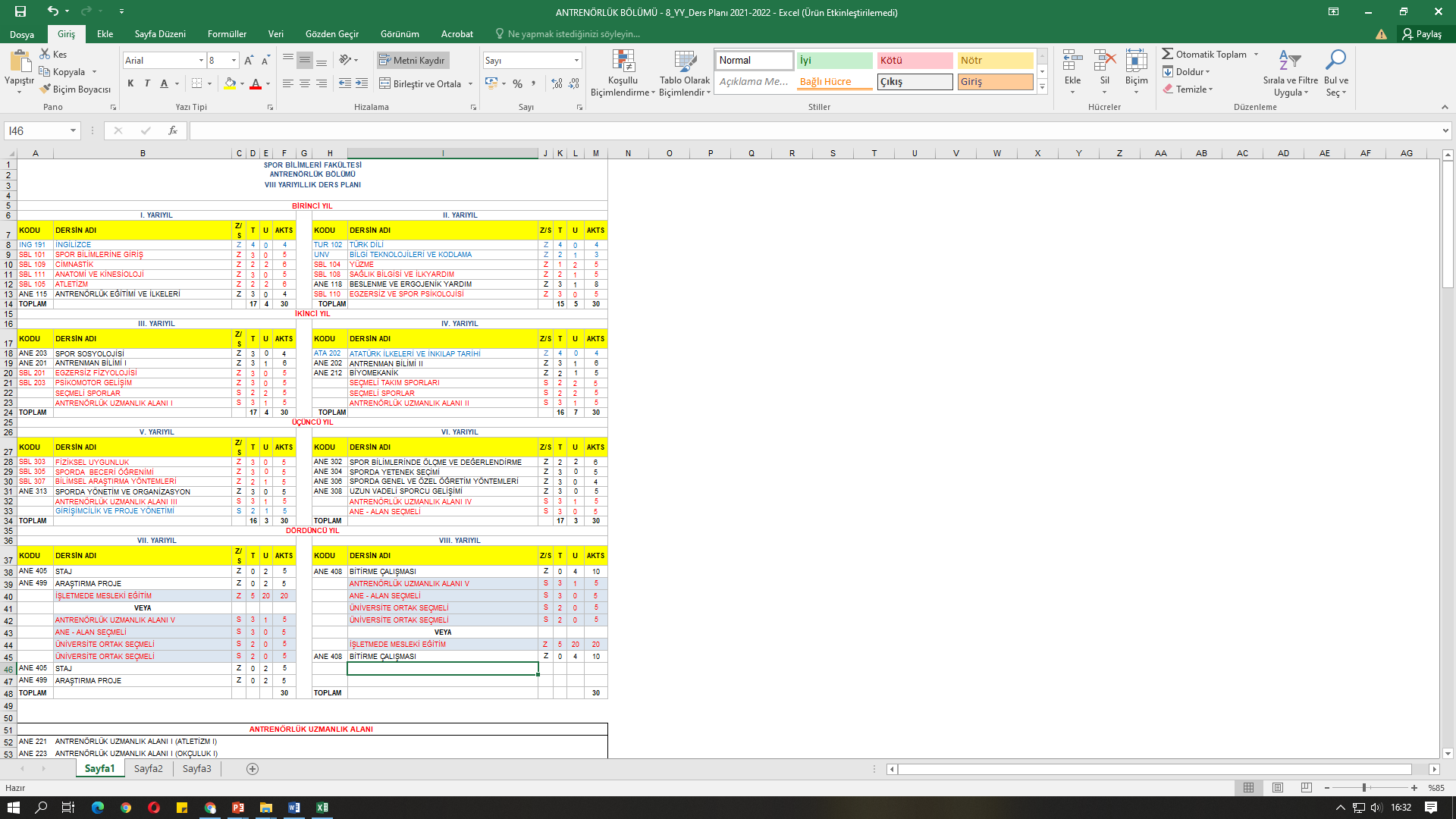 UZMANLIK HOCALARIMIZ
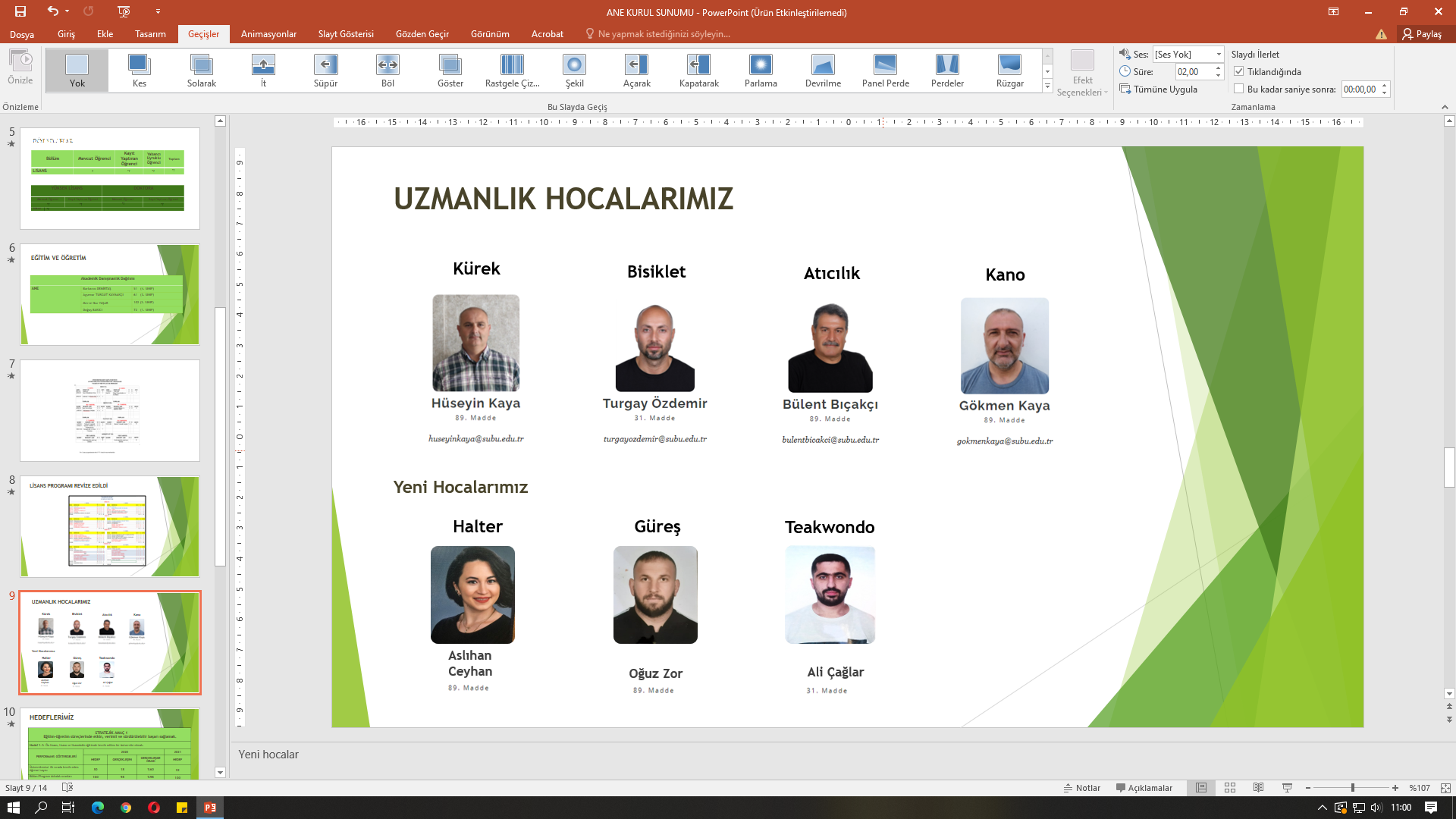 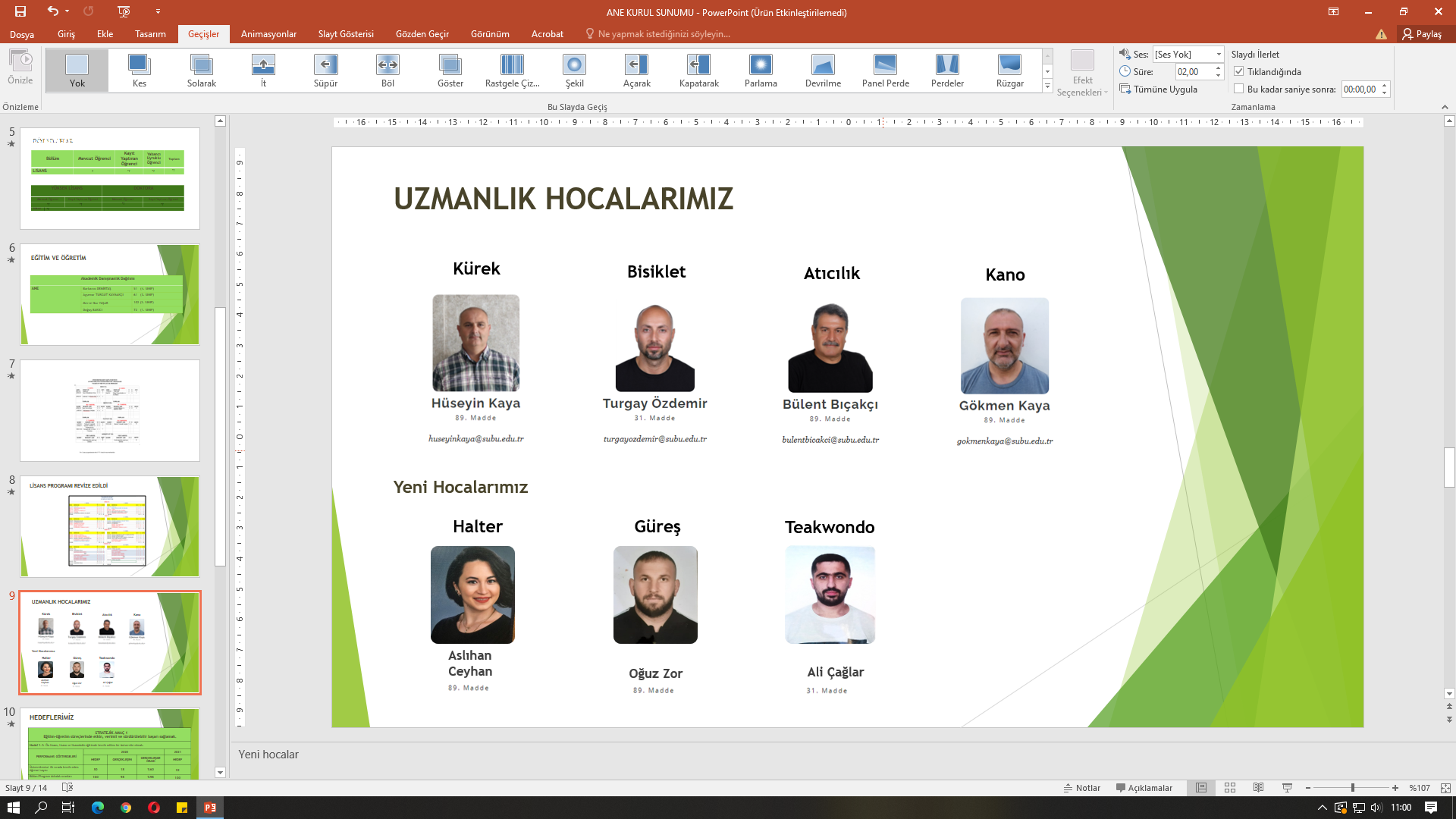 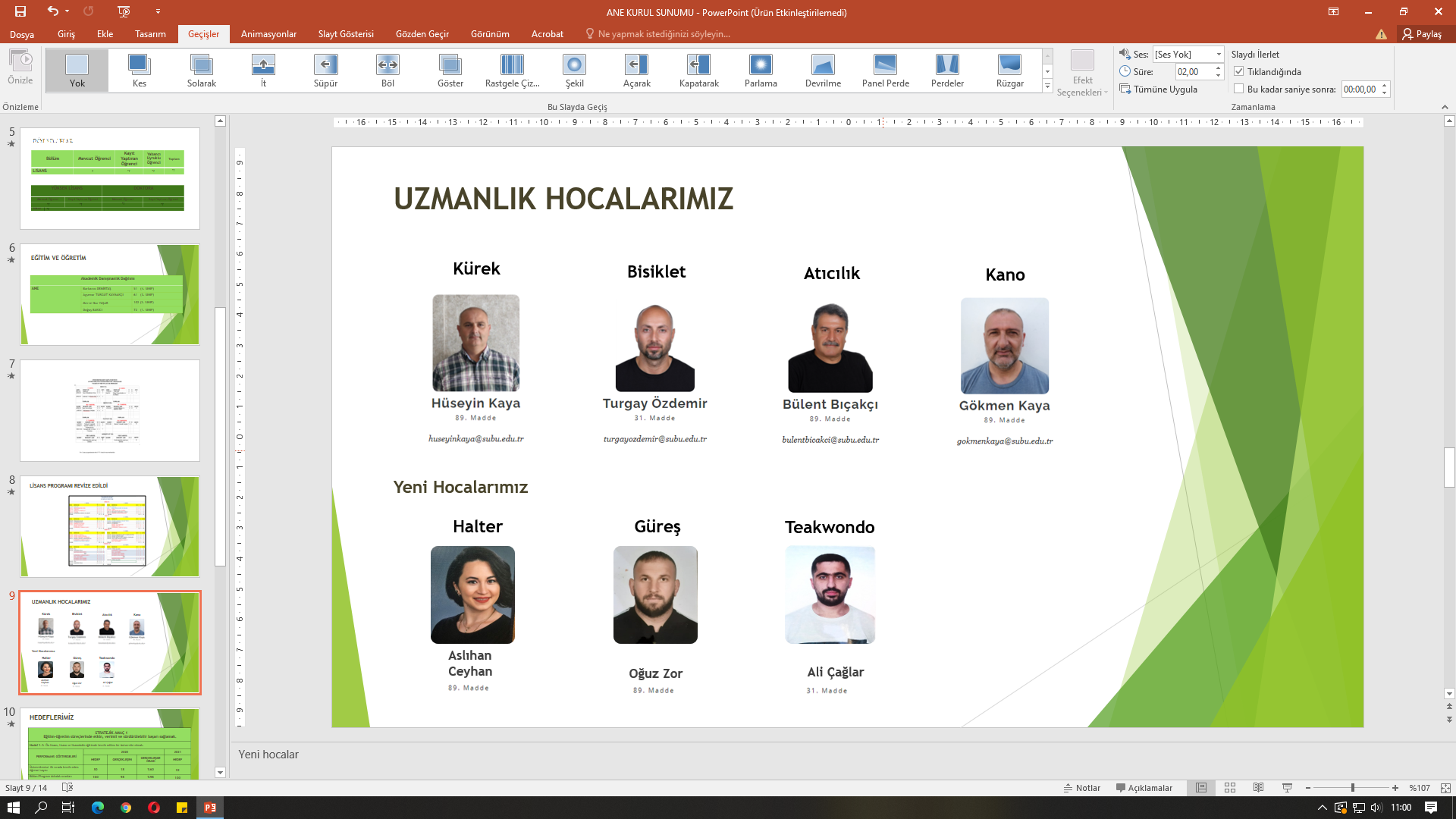 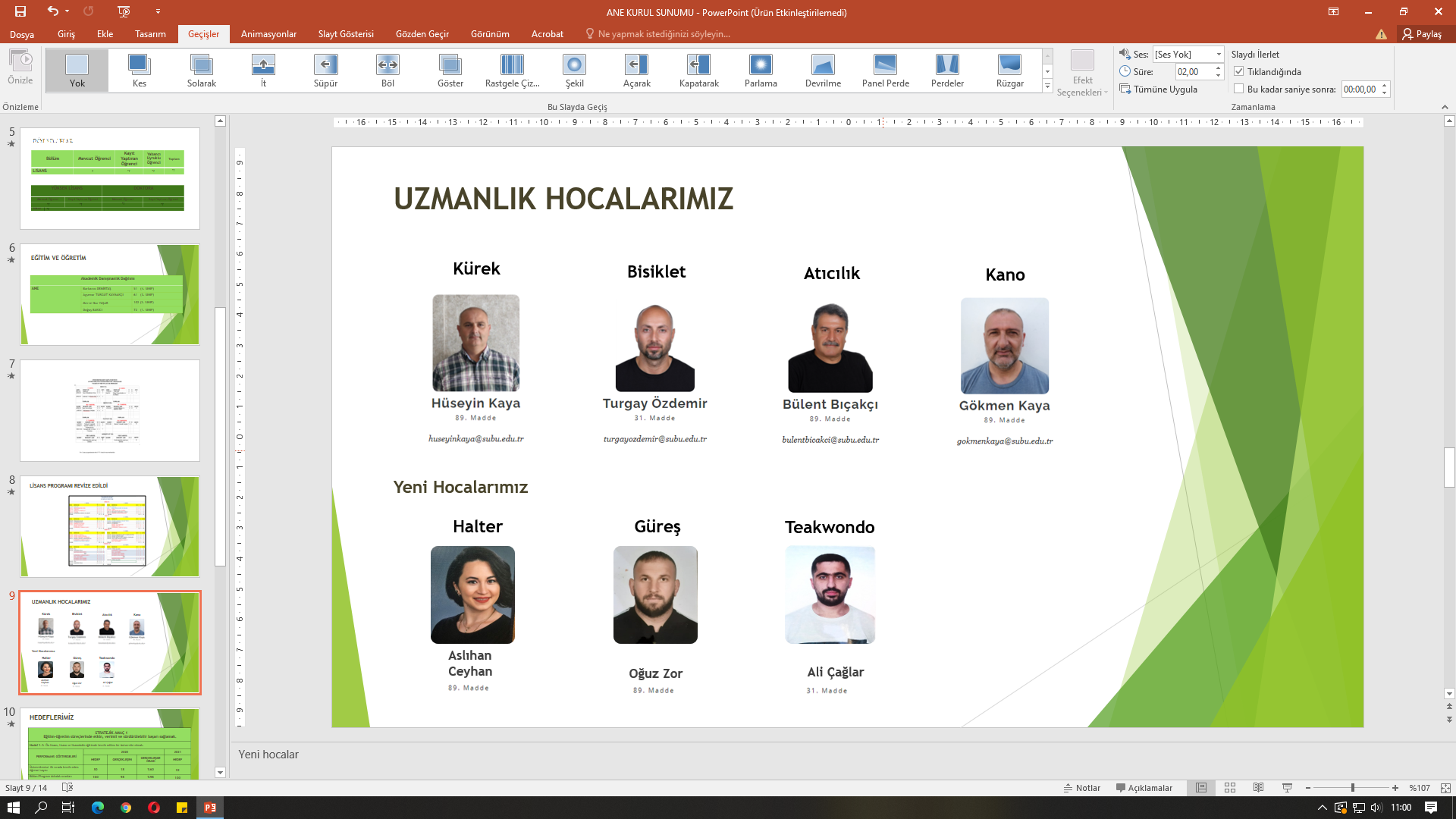 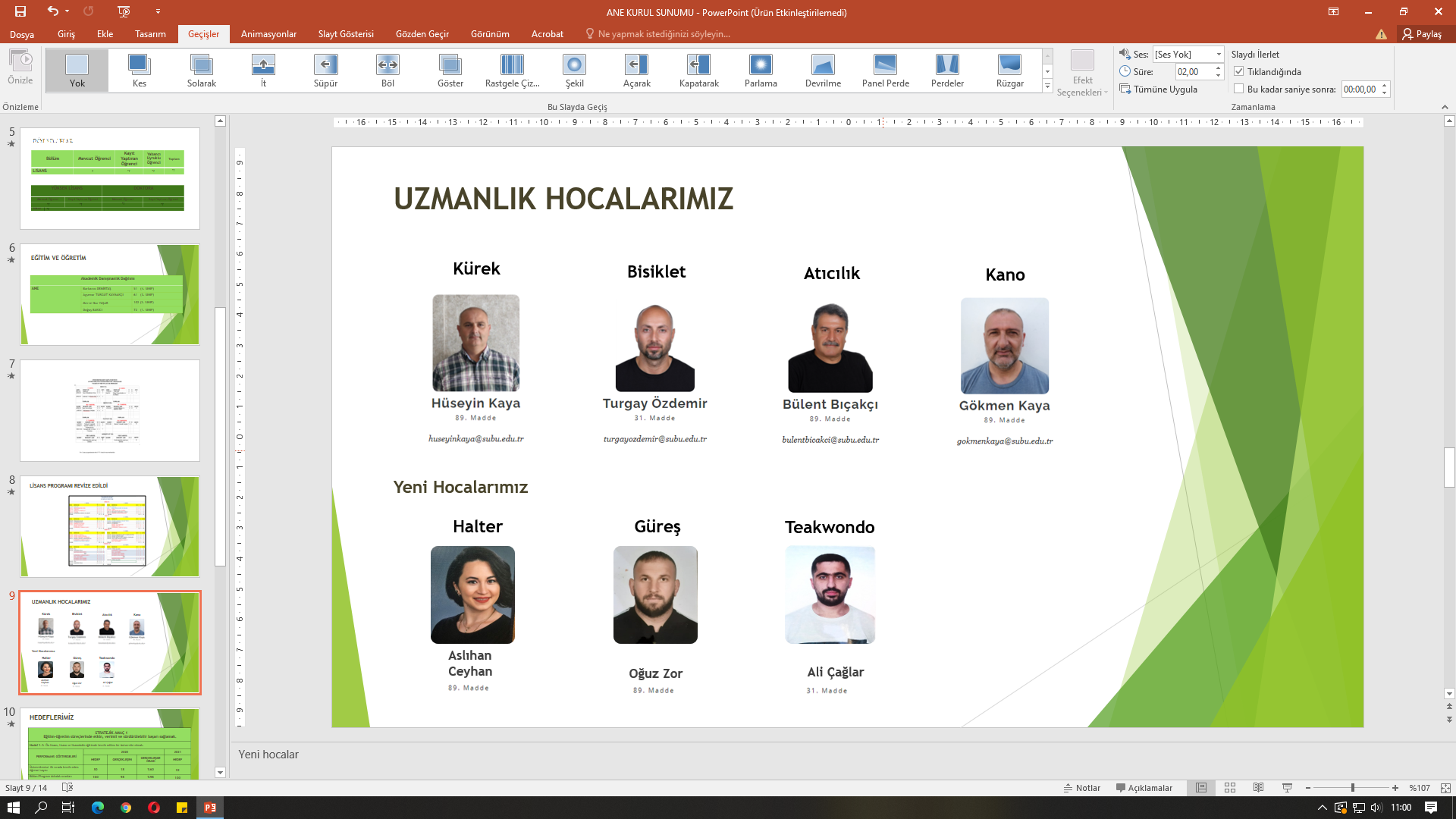 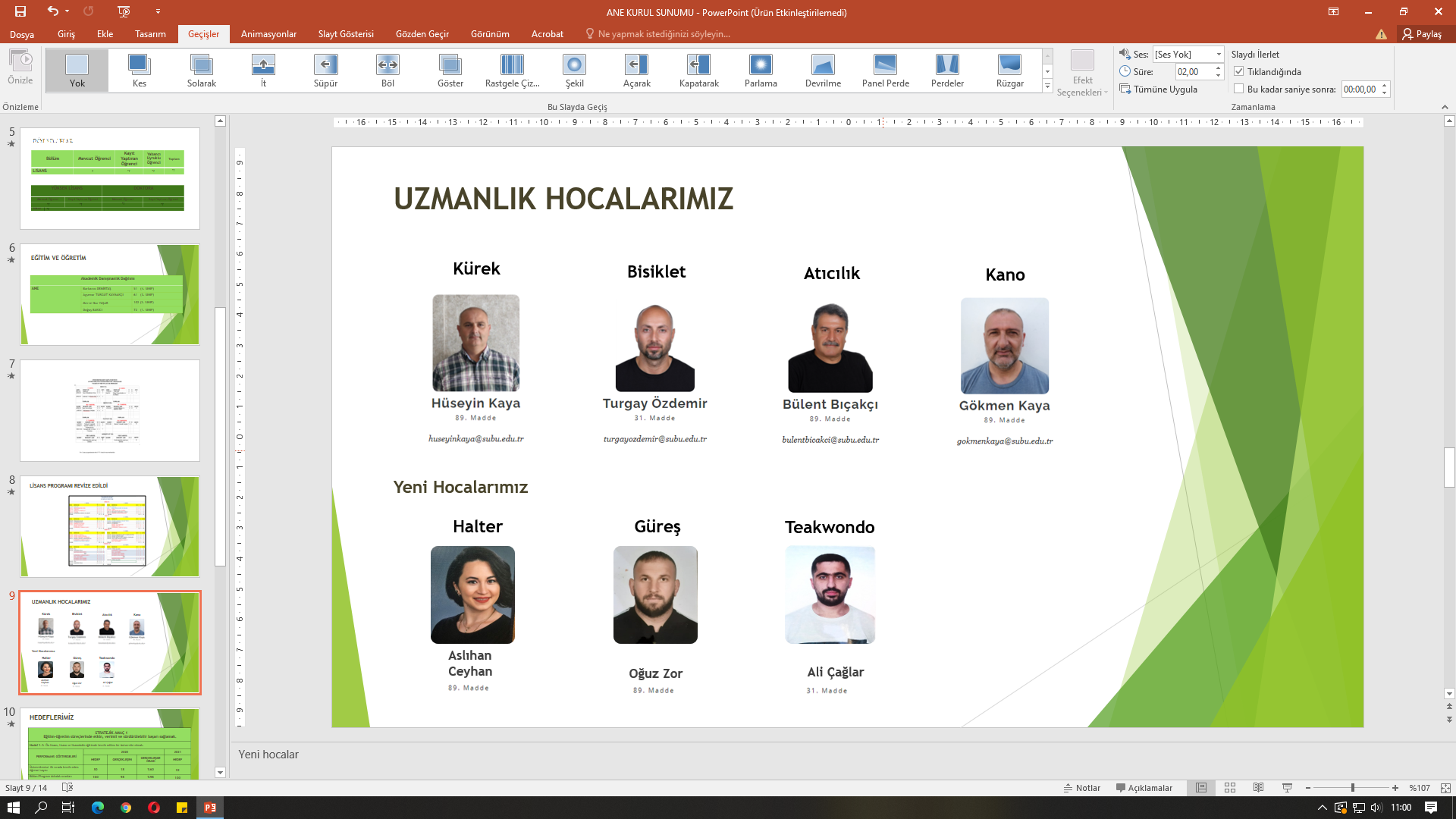 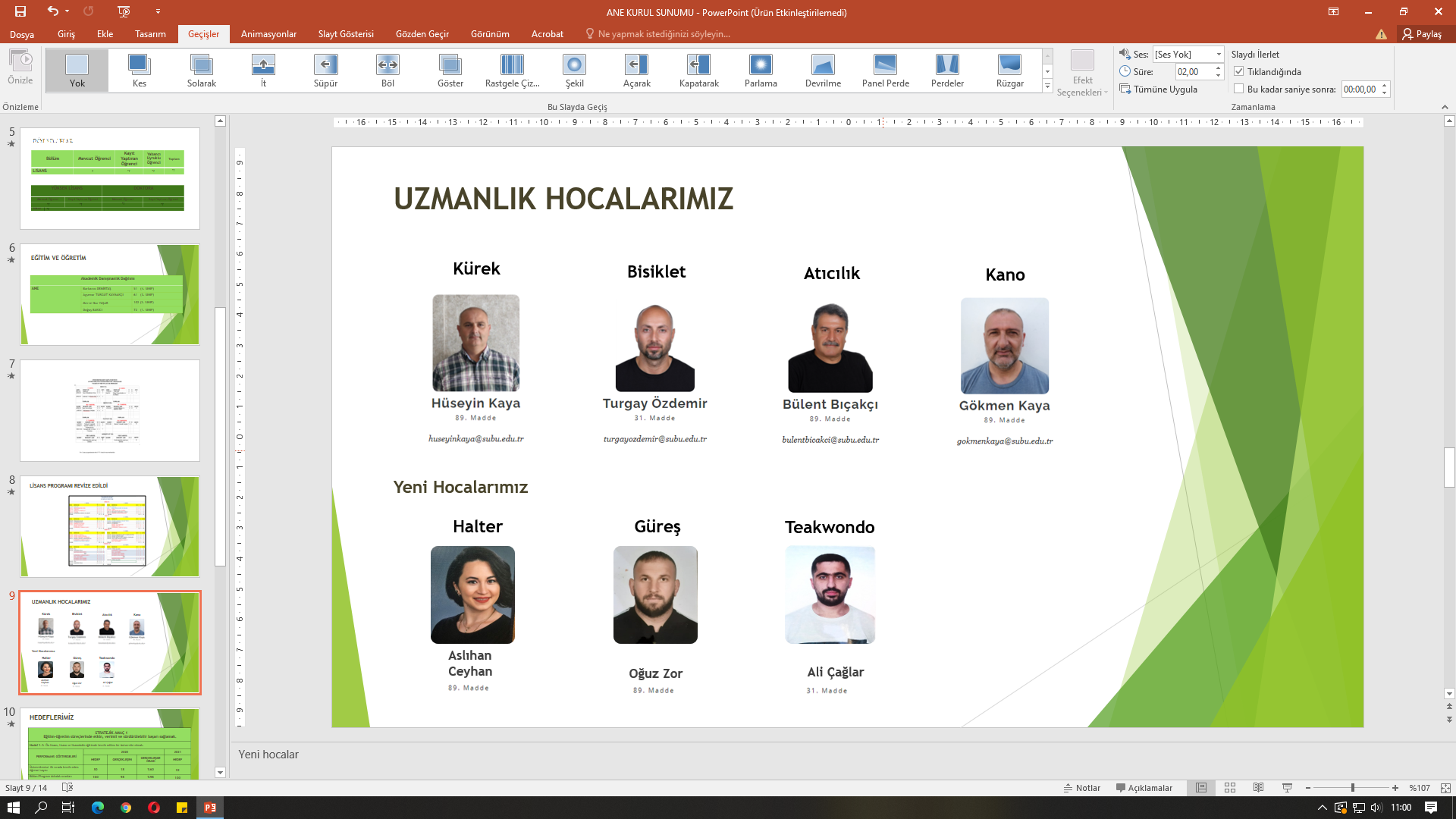 Yeni Hocalarımız
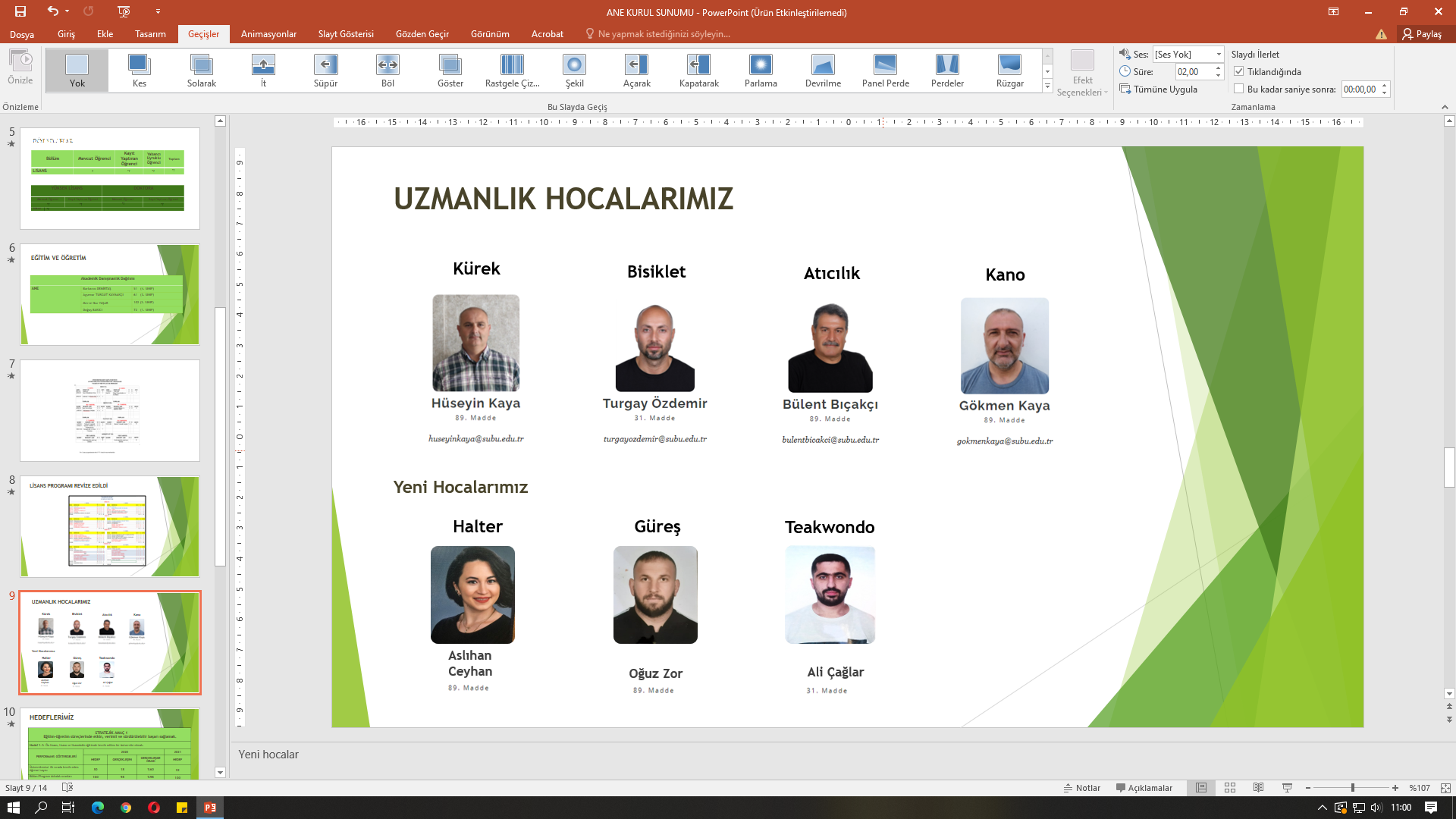 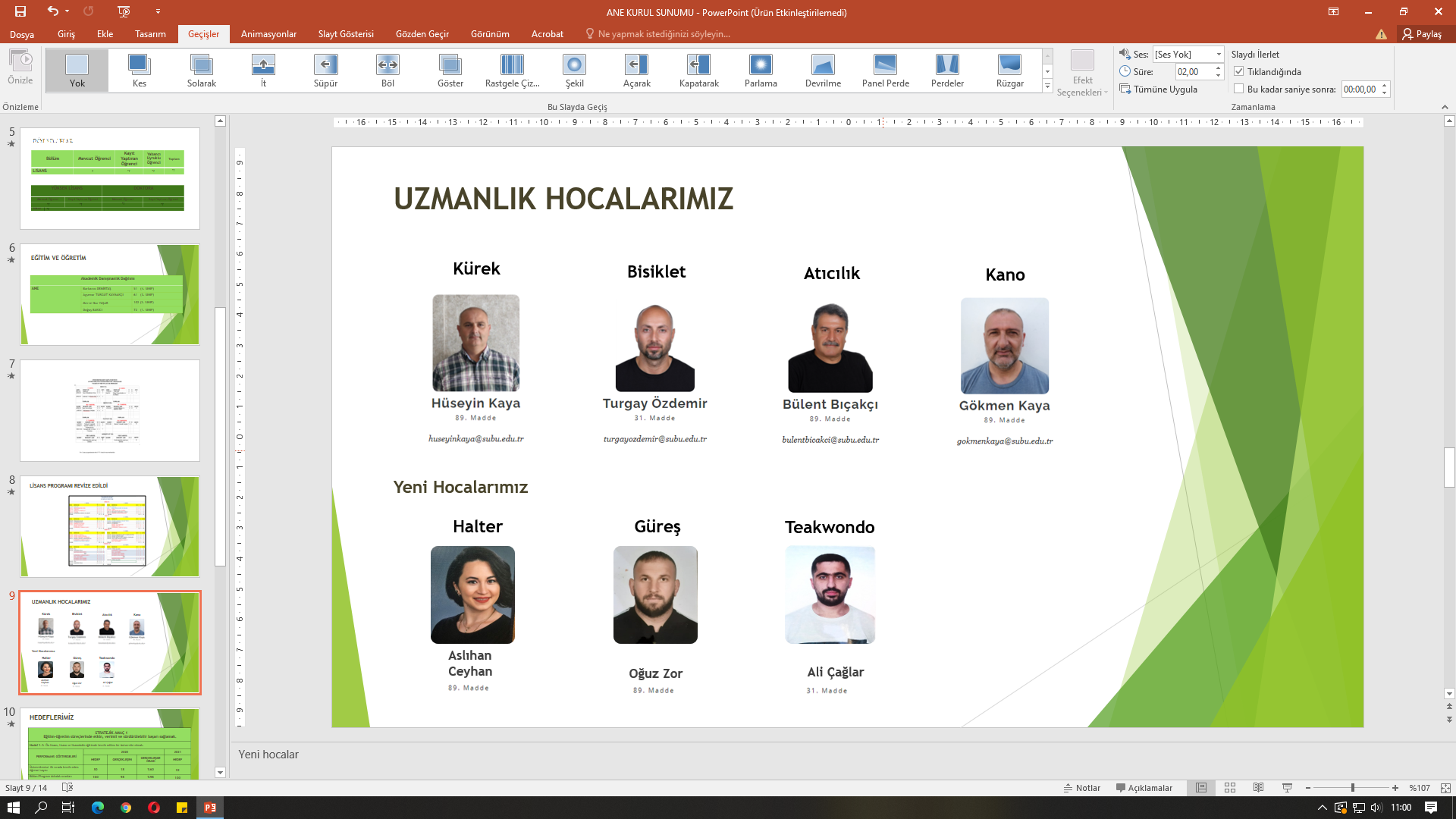 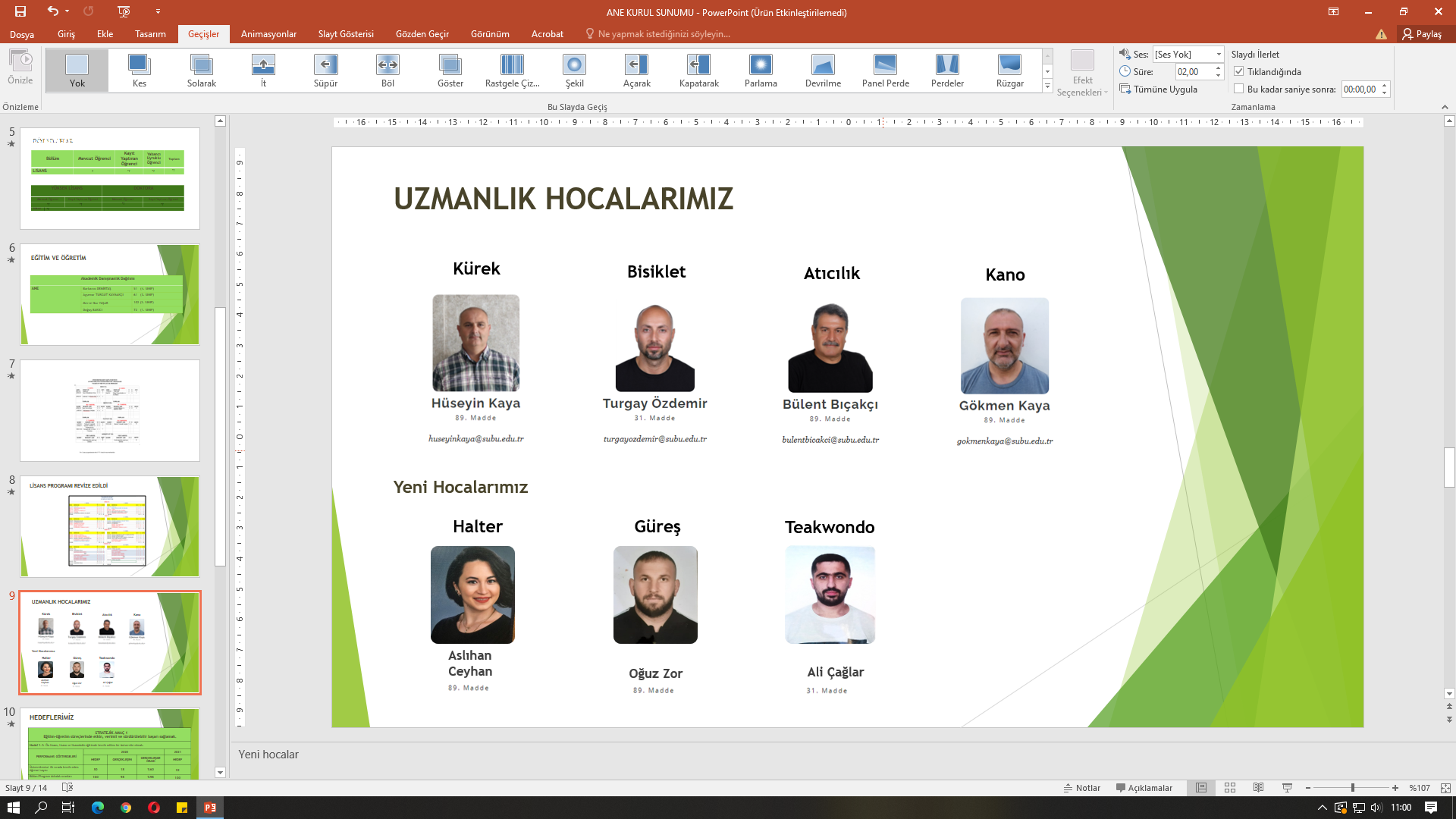 HEDEFLERİMİZ
30
18
%60
32
100
98
%98
100
10
2
%20
10
1
0
%0
2
EĞİTİM VE ÖĞRETİM
ARAŞTIRMA VE GELİŞTİRME
*Google Akademik verileri
[Speaker Notes: 2021 şimdiye kadar yada ilk altı gerçekleşen, patent ve iş birliği nedir? Google akademi atıf]
ARAŞTIRMA VE GELİŞTİRME
HEDEF

TÜBİTAK SPOR ARAŞTIRMALARI PROJESİ
TEŞEKKÜRLER